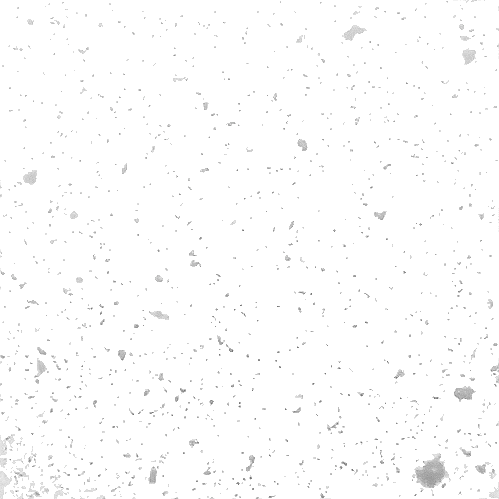 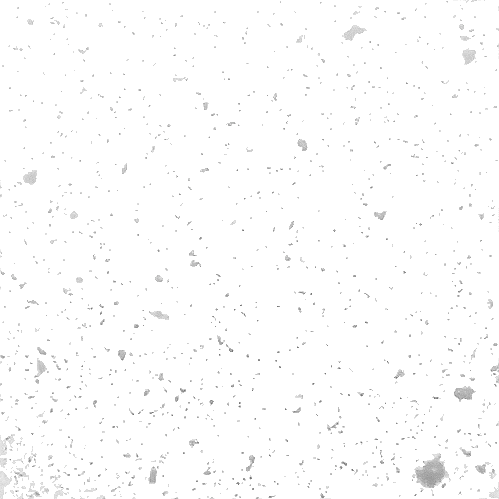 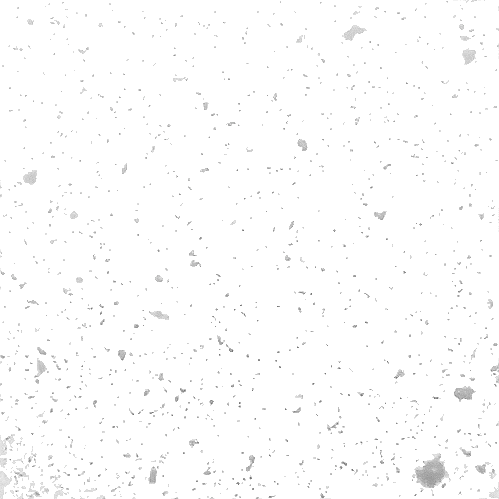 Zimą się nie nudzimy
Sylwia Leszczyk
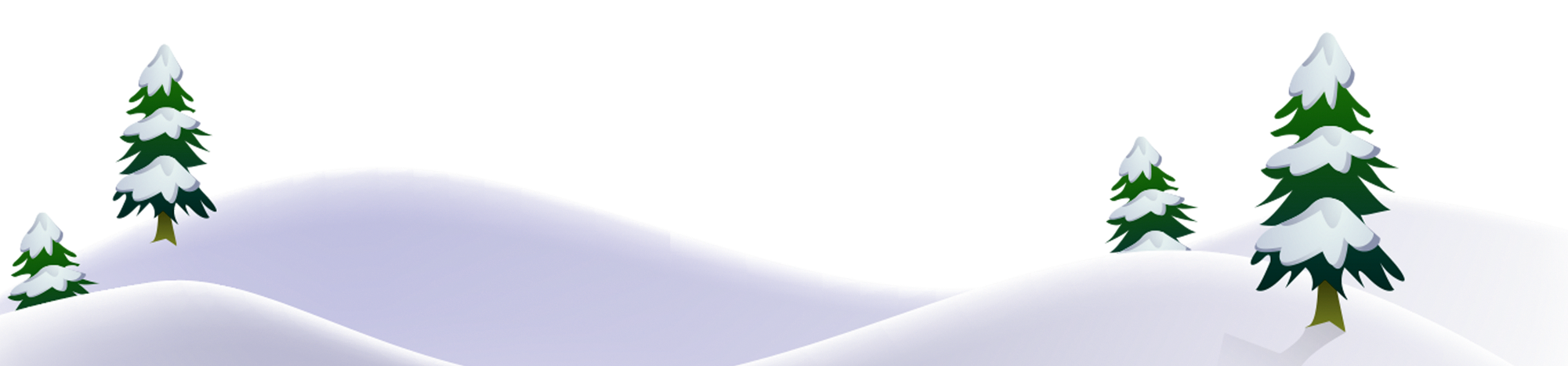 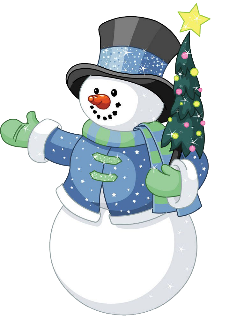 Jak powstaje śnieg?
Obejrzyj animację z Taszim, a dowiesz się w jaki sposób powstaje śnieg.
https://youtu.be/Ta44fzrTYsc - data dostępu: 11.12.2020
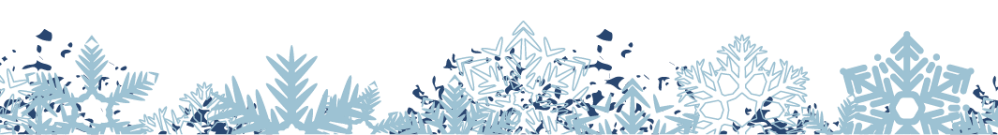 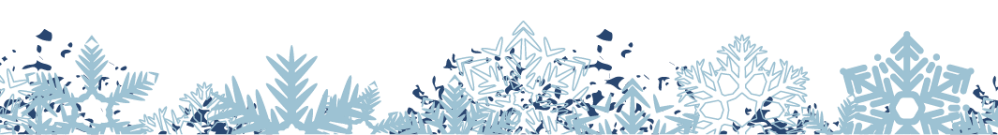 Uroki zimy
Co widzisz na obrazku? Po czym rozpoznajesz, że to zima?
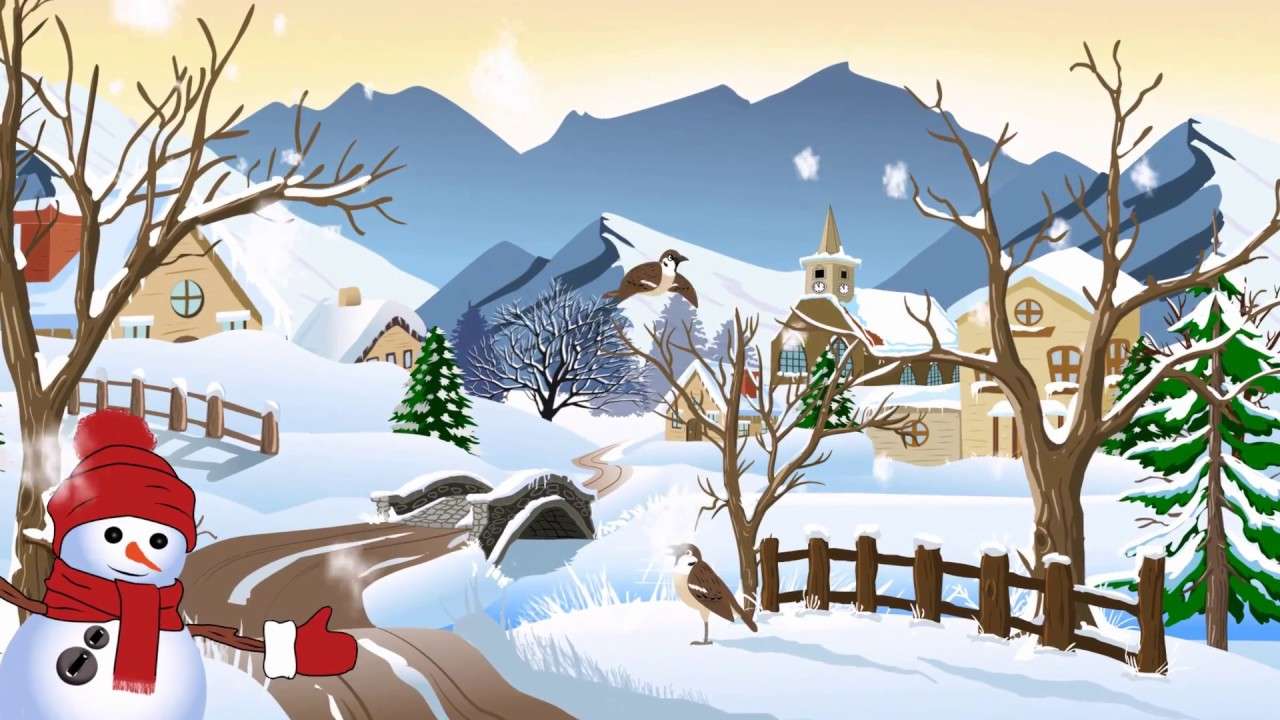 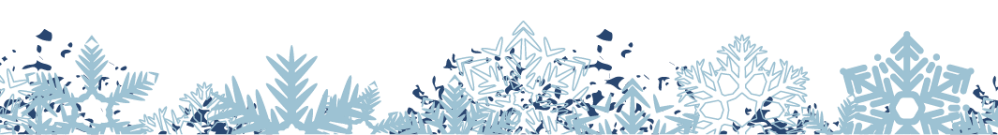 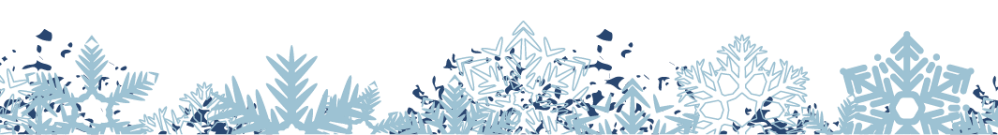 Zimowe zabawy na śniegu i lodzie
Obejrzyj filmik pt. „Kicia Kocia – Zima”. Odpowiedz na poniższe pytania, a dowiesz się, w jaki sposób Kicia Kocia spędziła poranek.
Co dziewczynka ujrzała przez okno o poranku?
O co Kicia Kocia zapytała swoją mamę?
Co Kicia Kocia ubrała przed wyjściem z domu i dlaczego?
Kogo spotyka dziewczynka spotyka na dworze?
Kim był Pacek?
Jak miał na imię chłopiec, który grał w hokeja na lodzie?
Kogo Kicia Kocia zaprosiła na swoje sanki?
Jaki ślad Kicia Kocia robiła na śniegu?
Kto przyszedł po dzieci w trakcie zabawy?
Co robiła dziewczynka po powrocie do domu?
https://youtu.be/5Y4sapsAFKQ - data dostępu: 11.12.2020
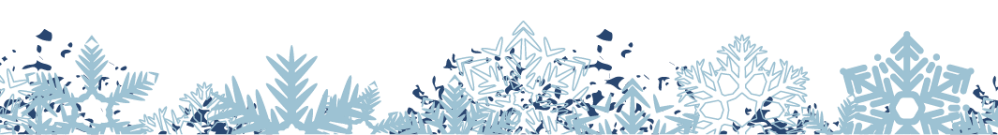 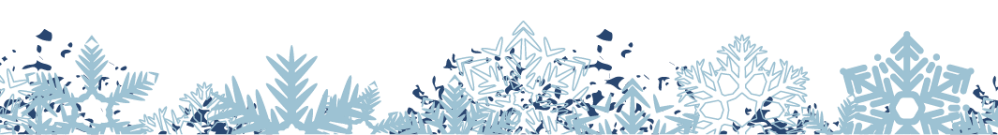 Jak przygotować się do zabaw na śniegu?
W co ubieramy się przed wyjściem na dwór w zimowy dzień?
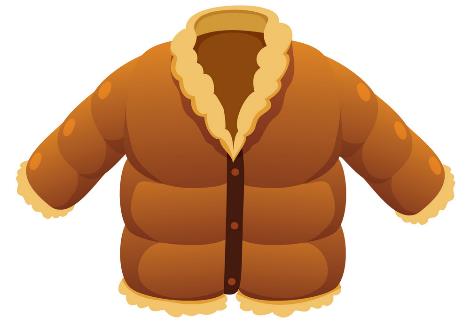 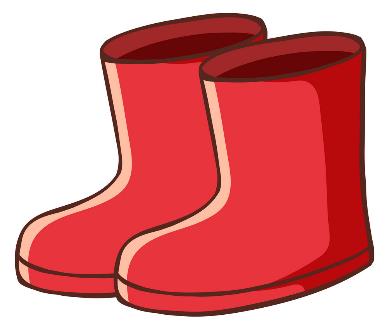 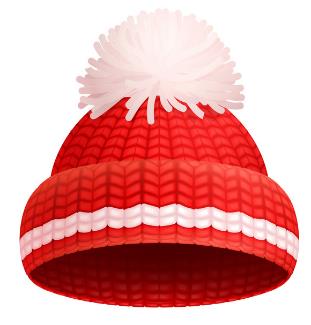 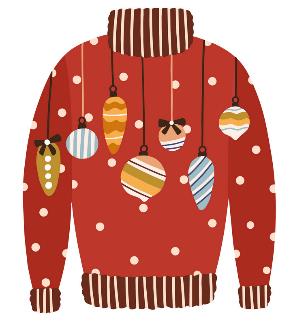 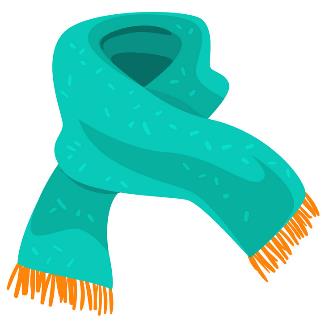 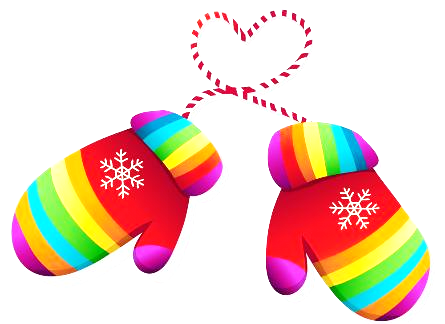 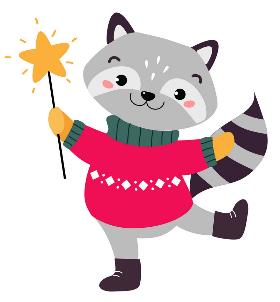 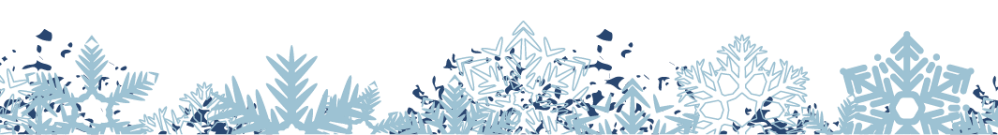 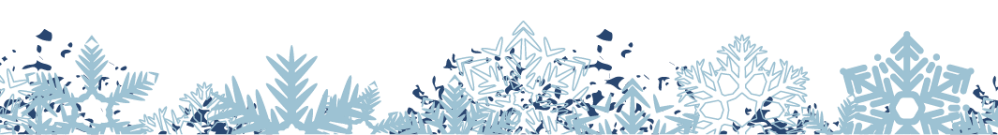 Ulubione zabawy dzieci podczas zimy.
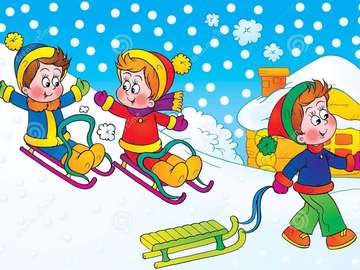 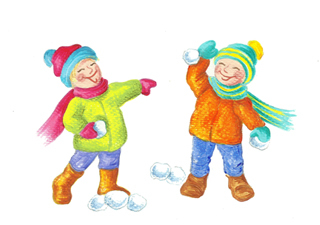 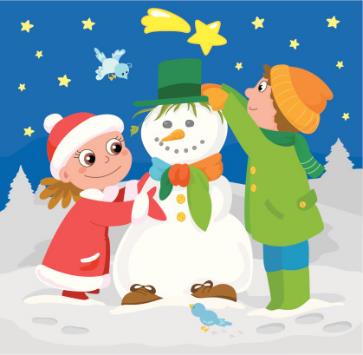 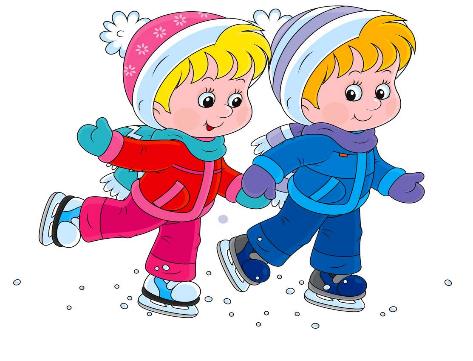 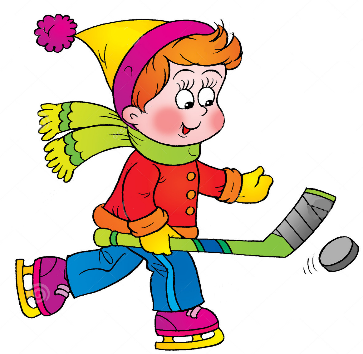 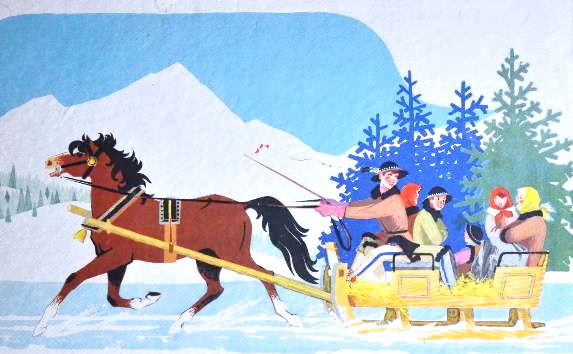 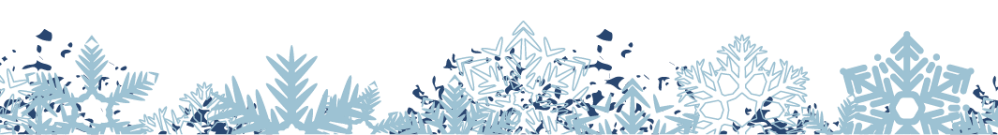 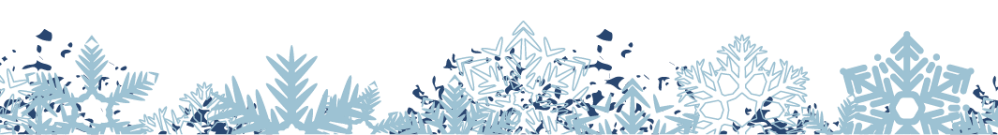 Bezpieczne zabawy
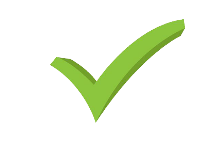 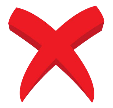 Przyjrzyj się uważnie i opowiedz jakie widzisz różnice w zachowaniu dzieci na obrazkach?
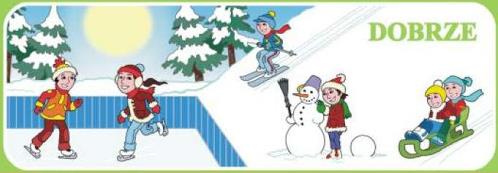 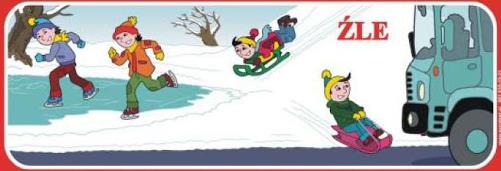 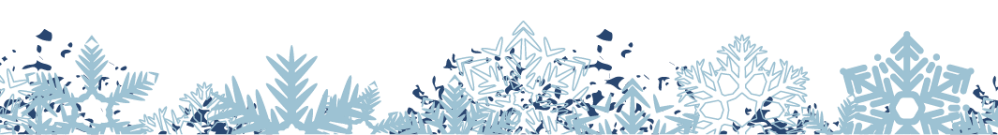 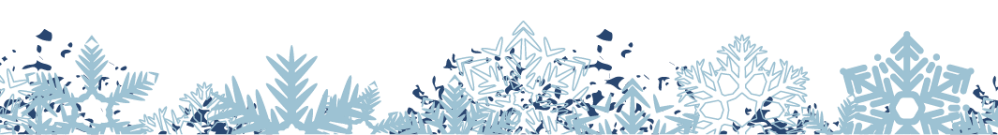 Bezpieczeństwo przede wszystkim
Zaznacz obrazki, na których dzieci bawią się nie przestrzegając zasad bezpieczeństwa.
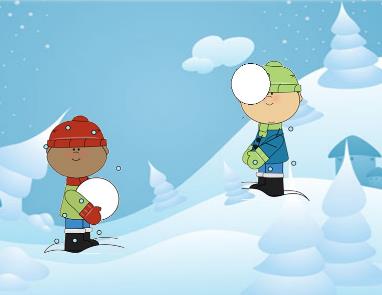 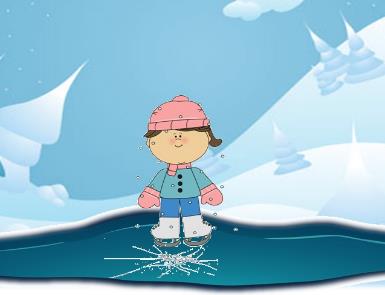 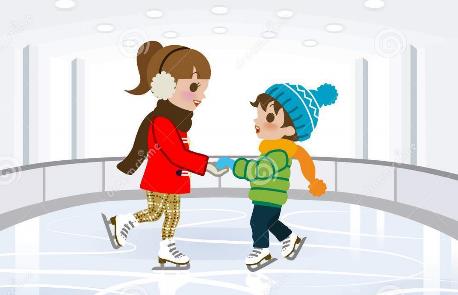 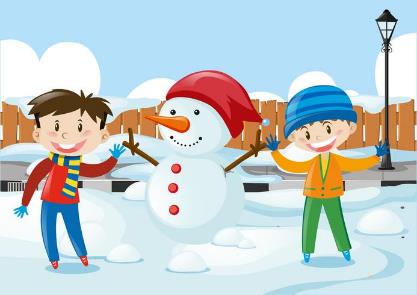 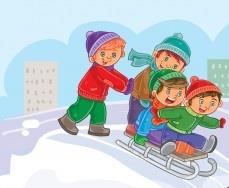 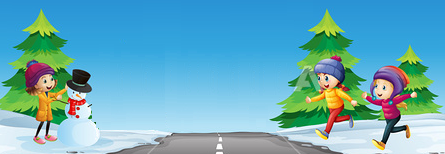 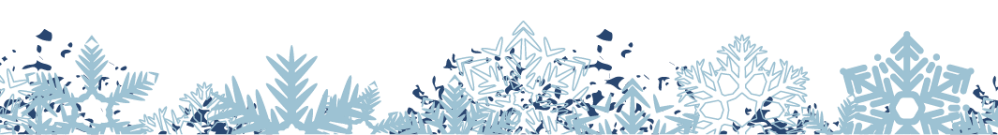 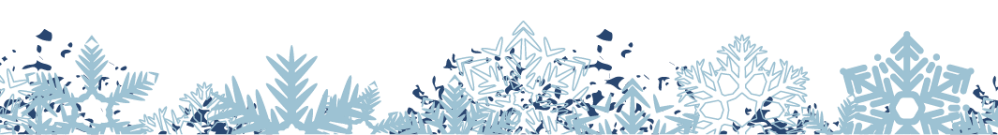 Śnieżynki
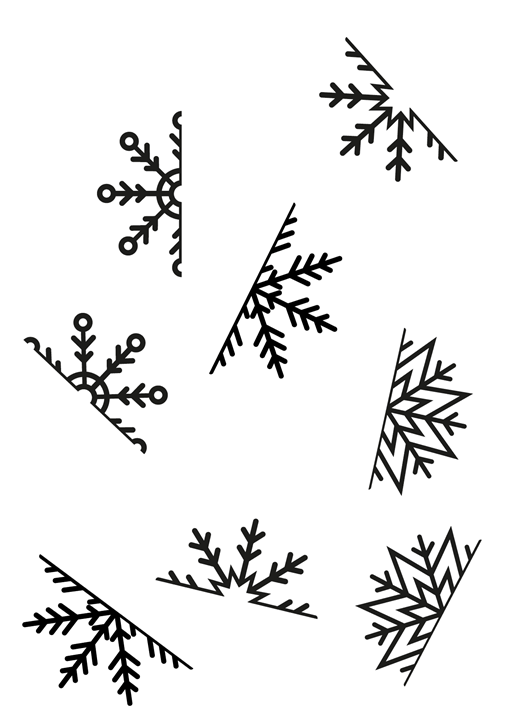 Połącz w pary takie same śnieżynki.
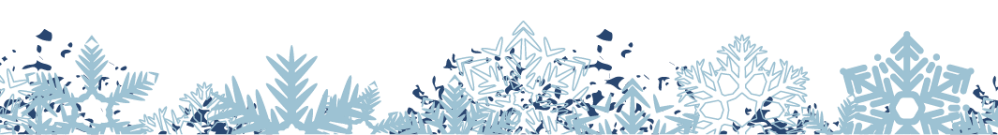 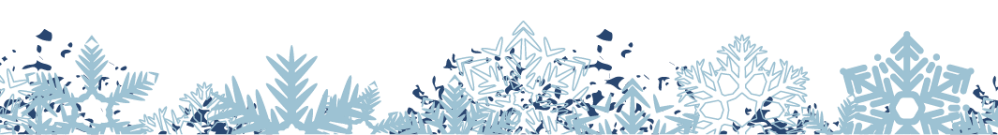 Gwiazdki, sople i pingwinki…
Dorysuj lub skreśl tyle elementów, aby ich liczba była zgoda z zapisem w okienku.
2
3
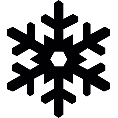 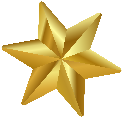 0
1
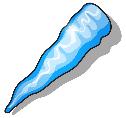 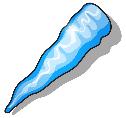 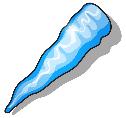 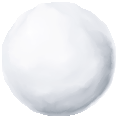 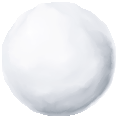 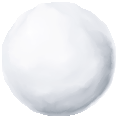 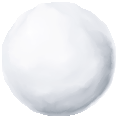 4
6
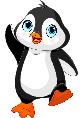 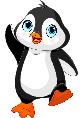 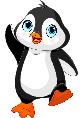 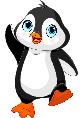 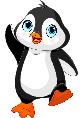 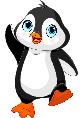 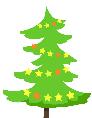 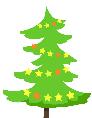 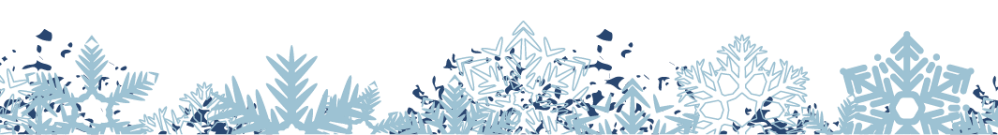 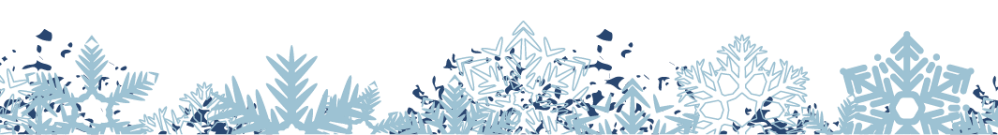 Źródła grafiki
www.przedszkolankowo.pl– data dostępu 11.12.2020
www.vectorstock.com – data dostępu 11.12.2020
www.istock.com – data dostępu 11.12.2020
www.pngegg.com – data dostępu 11.12.2020
https://miastodzieci.pl/kolorowanki/polacz-w-pary-sniezynki/ - data dostępu 11.12.2020
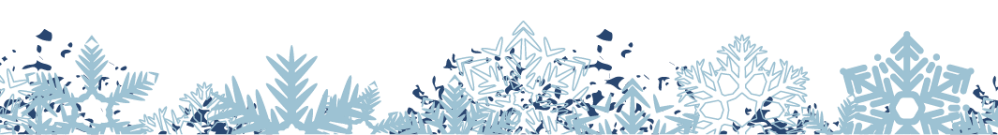 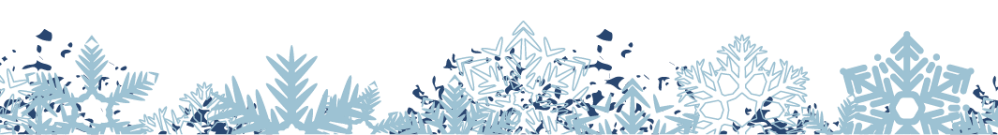